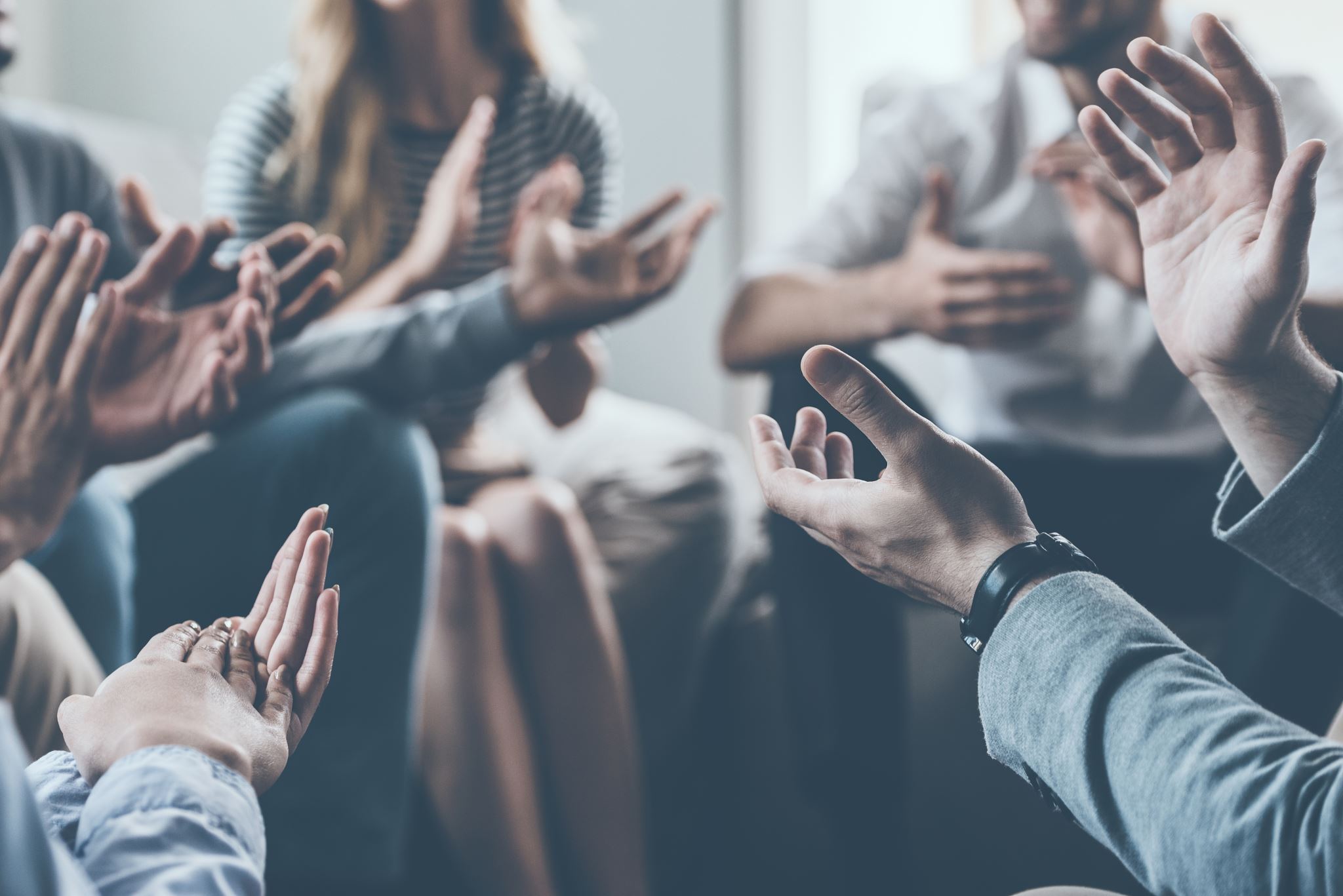 Community Conversation: Myths of PCBH
Moderated By: Cory Knight
Super Participants: Meghan Fondow & William Summers
Billing Myths
You can’t make money for the clinic 

You can't bill 30-minute psychotherapy codes

You can only use health and behavior codes

To see a patient for mental health concerns in primary care (and code with a psychotherapy code) you must always first perform a full Mental Health  Assessment (90791-Psychiatric Diagnostic Assessment)

A full mental health assessment cannot be completed in 30 minutes or less
Practice Myths
You only provide care for “small problems” and conduct crisis management services

You cannot treat trauma or provide care for complex issues in under 30 mins

Your services are not as good as specialty mental health and people cannot improve in just 1 visit

You must use a particular theoretical orientation to work in primary care

You cannot develop a comprehensive treatment plan or provide long-term care as treatment must be completed in 4-6 visits
Trainee Myths
This is not real “evidence-based” therapy and it does not apply to other treatment settings

There is not enough time to get anything done or build rapport 

This work is not personally fulfilling, and I do not get to see improvements over time 

I am not competent to working medical setting or advise providers about medications and behavioral health issues